การจัดการแถวคอย(Queuing Theory)
แถวคอยหรือ คิว (Queue)
Queuing Theory
Queuing management:   การจัดการระบบการให้บริการ  เพื่อสนองความต้องการของผู้รับบริการ  ที่รอรับบริการอยู่ในระบบคิว  อย่างเพียงพอและรวดเร็ว  มีประสิทธิภาพ บรรลุวัตถุประสงค์อย่างประหยัด 
 เช่น  การรักษาพยาบาล  การซ่อมบำรุง  การเสริมสวย  การอำนวยความสะดวกในด้านต่างๆ
การเกิดของแถวคอย :  มีหน่วยที่ต้องการรับบริการ( คน สัตว์ สิ่งของฯ)  เข้ามาใช้บริการมากกว่าความสามารถในการให้บริการของหน่วยงาน จึงเกิดความล่าช้า
หรือ  อัตราการเข้ารับบริการมีมากกว่าอัตราการให้บริการ
Queuing Theory
ช่องทางการให้บริการ

ช่องทางการให้บริการลูกค้า  ขึ้นอยู่กับจำนวนลูกค้าและเวลาที่ใช้ในการบริการ
การมีช่องทางจำนวนจำกัด อาจเป้นสาเหตุให้ลูกค้าไม่สามารถรอรับบริการได้
แต่การมีช่องทางบริการมากเกินไป ค่าใช้จ่ายก็เพิ่มขึ้น

เช่น การจัดระบบคิวการจ่ายเงินของโลตัส
Queuing Theory
รูปแบบการให้บริการ หรือวิธีการบริการ

สมมติฐานการให้บริการ คือ

1. หน่วยรับบริการทุกหน่วย มีสิทธิเสมอภาคกัน
2. หน่วยงานใดเข้าไปอยู่ในระบบคิวก่อนจะมีสิทธิ์ได้รับการบริการก่อน เช่น การเช้าคิวซื้อสินค้า  การผลิตสินค้าที่อยู่ในระหว่างการผลิต
Queuing Theory
ตัวอย่าง การผลิตสินค้าที่อยู่ในระหว่างการผลิต
C
…
3
B
1
A
2
D
E
4
…
Queuing Theory
3. หน่วยรับบริการที่มาทีหลังได้รับบริการก่อน

ผู้ให้บริการจะพิจารณาผลลัพธ์ที่จะเกิดขึ้น จากการให้บริการ  ถ้าบริการล่าช้า

ปัญหาที่เกิดขึ้น  อาจจะร้ายแรง และไม่อาจแก้ไขได้ทัน

ผู้เข้ามารับบริการ มีความสำคัญต่อหน่วยให้บริการ หรือหน่วยงานอื่นๆซึ่งเป็นที่ประจักษ์อยู่แล้ว

ความสัมพันธ์อันดีที่มีมายาวนาน หรือลูกค้าเก่าจะขอเข้ารับบริการ
Queuing Theory
Queuing Theory
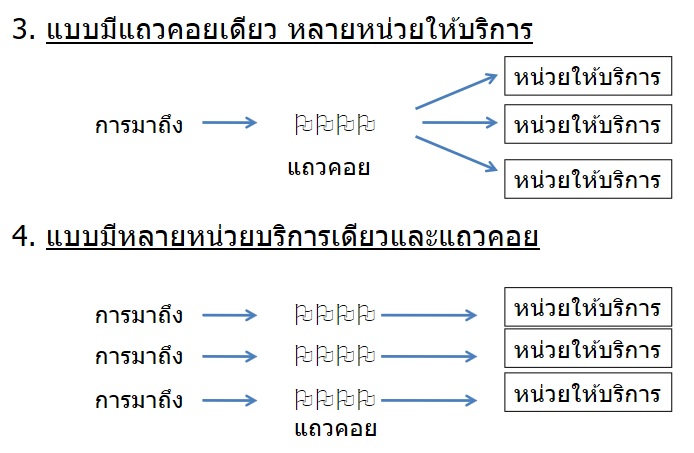 Queuing Theory
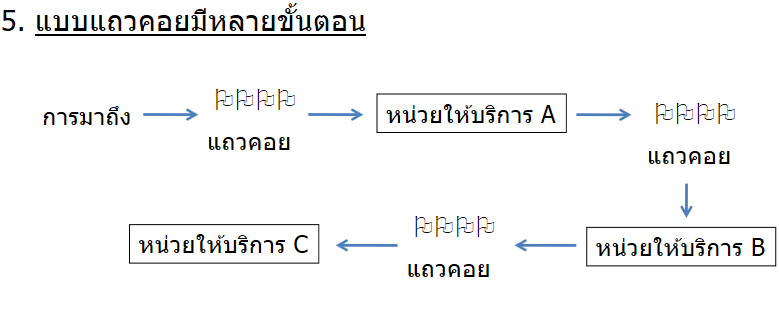 Queuing Theory
ต้นทุนของระบบการให้บริการ
ค่าใช้จ่ายทุกชนิดที่จ่ายออกไป  เพื่อให้มีการจัดการ ระบบคิวให้ดำเนินการไปด้วยความเรียบร้อย เช่น
ต้นทุนของหน่วยให้บริการ  
ค่าใช้จ่ายในรูปค่าจ้าง เงินเดือน  ดอกเบี้ย  จะแปรผันไปตามจำนวนการเพิ่มขึ้นหรือเวลาที่เพิ่มขึ้นของหน่วยบริการ
ต้นทุนค่าเสียโอกาสหรือค่าเสียเวลา
ค่าใช้จ่ายที่ต้องจ่ายเพิ่มขึ้นเพื่อป้องกันการให้บริการที่ล่าช้า
ต้นทุนรวม  
คือ  ผลรวมของต้นทุนทุกชนิดที่จ่ายออกไป  ประกอบดวยต้นทุนการให้บริการและต้นทุนค่าเสียโอกาส
Queuing Theory
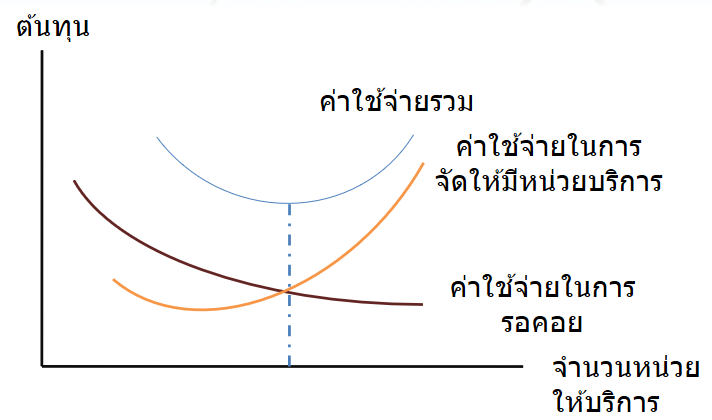 จุดที่ตัดกันนั่นคือจุดที่เหมาะสม
Queuing Theory
ตัวอย่าง 1
การคำนวณต้นทุนในระบบแถวคอย บริษัทขนส่งทั่วไปจำกัด รับขนส่งสินค้าทั่วราชอาณาจักร ในประเทศไทย เช่าพื้นที่ว่างเปล่าในชมชนที่มีการขนส่งที่แออัด  เพื่อใช้เป็นโกดังเก็บสินค้า และเปลี่ยนถ่ายออกจากโกดังเก็บสินค้าขึ้นรถบรรทุก เพื่อนำส่งลูกค้า
บริษัทเปิดทำการตลอด  24  ชั่วโมง  ในแต่ละชั่วโมง  จะมีรถบรรทุกเข้าขนถ่ายสินค้าจำนวน  10  คัน  แบ่งเป็น   5  คัน  เพื่อขนถ่ายสินค้าเข้าไปเก็บไว้ในโกดัง  และอีก  5  คัน ขนถ่ายสินค้าใส่รถบรรทุกเพื่อไปส่งให้ลูกค้าที่ปลายทาง   ลักษณะการให้บริการจะให้บริการครั้งละ 2 คัน และมีเวลาการให้บริการ 1 ชั่วโมง
รอคิวลงสินค้า
ลงสินค้า





ขึ้นสินค้า
โกดัง
รอคิวขึ้นสินค้า
Queuing Theory
ตัวอย่าง 1
ปัญหา
-  รถบรรทุกที่ยังไม่ได้ขนถ่ายสิค้าจะต้องจอดรอ  และต้องจ่ายค่าเช่าชั่วโมงละ  500  บาท
(ต่อ 2 คัน)
ปัจจุบันมีพนักงานอยู่ 1 ทีม ทีมละ  10 คน(ค่าแรงคนละ 20 บาทต่อชั่วโมง)
ซึ่งจะให้บริการได้เพียง  2  คัน
และจะมีรถจอดรอคอยการรับบริการอีก  8  คัน(ขนถ่ายเข้า  4 คันและถ่ายออก  4 คัน)
ดังนั้น จะมีรถบรรทุกจอดรอจำนวน 4,3,2 และ 1 ชั่วโมง ตามลำดับ ซึ่งเสียค่าเช่าพื้นที่สูง
ดังนั้น ผจก.จึงคิดที่จะเพิ่มพนักงานเป็น  2,3,หรือ 4 ทีม จึงจะเหมาะสม(เสียค่า
ใช้จ่ายต่ำสุด)
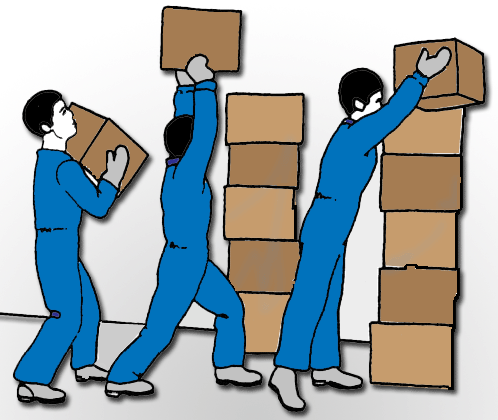 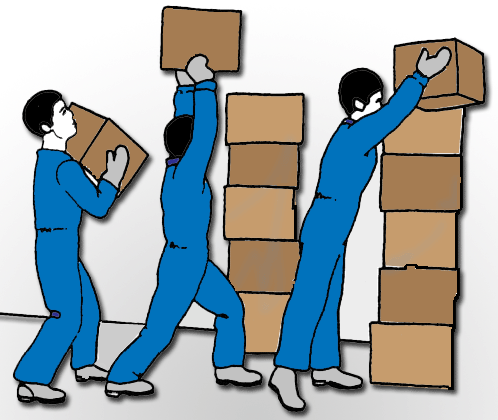 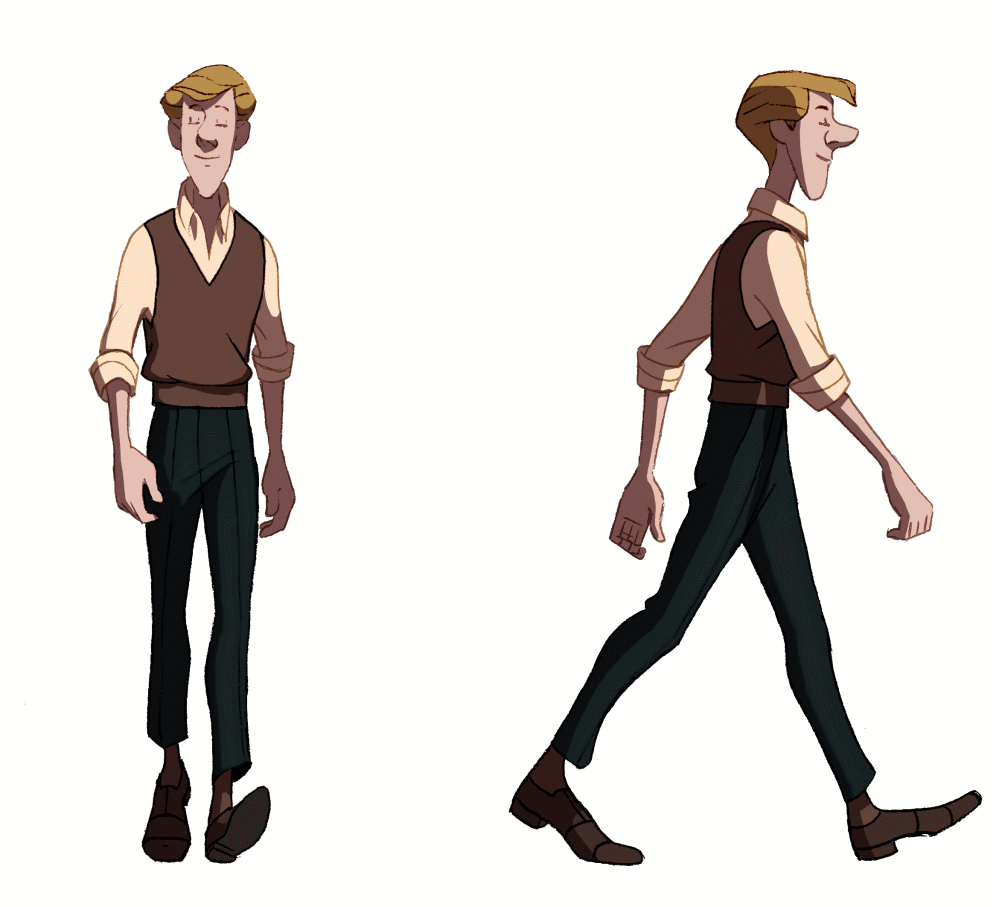 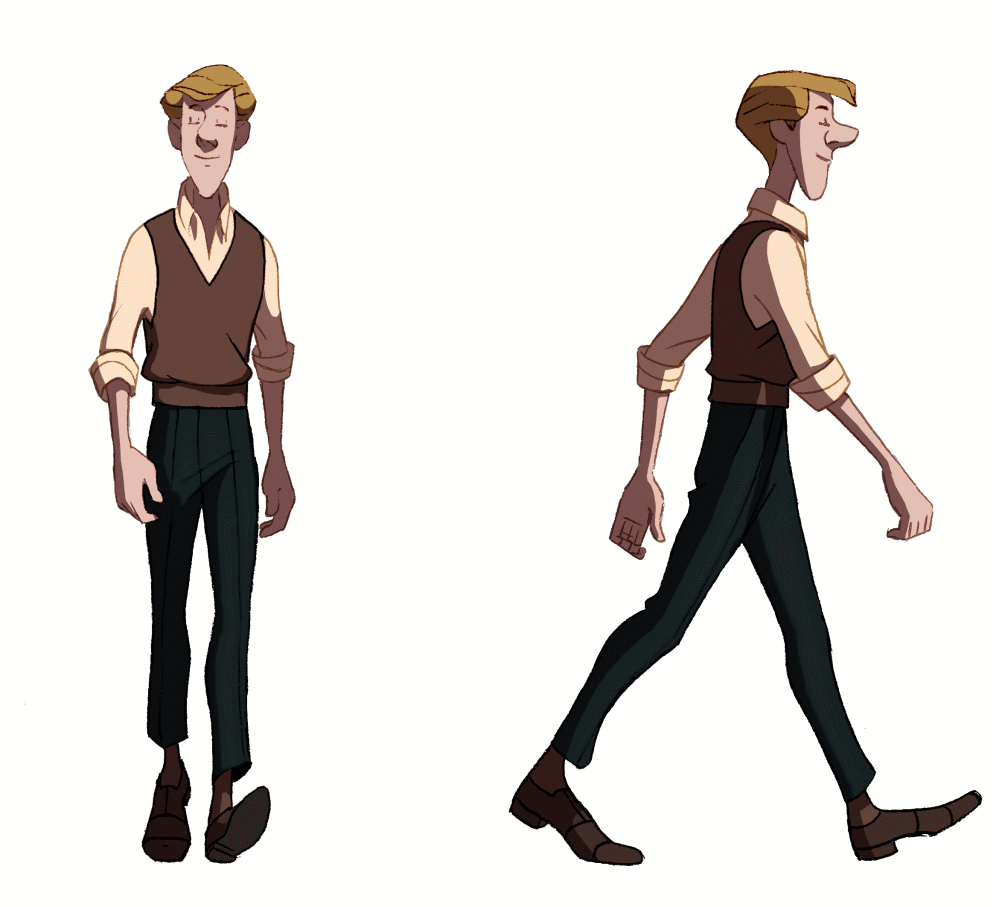 รถบรรทุกรอคิวอยู่ 8 คัน
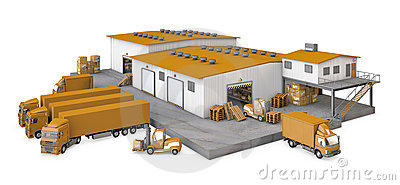 มีพนักงานขนลงอยู่ 5 คน
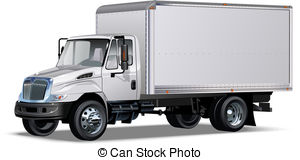 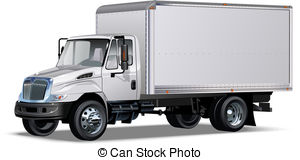 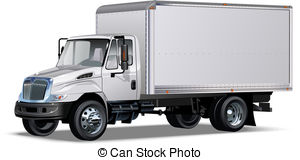 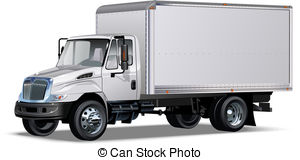 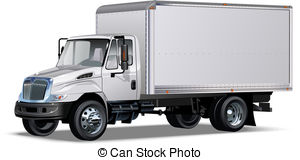 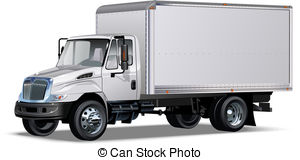 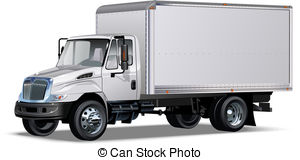 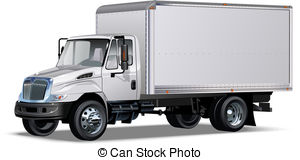 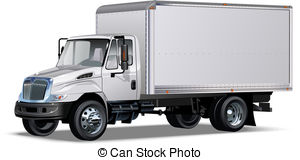 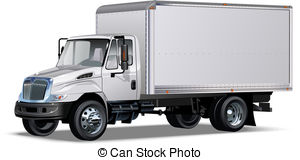 มีพนักงานขนขึ้นอยู่ 5 คน
Queuing Theory
ยิ่งสะสมมาก ยิ่งเสียค่าเช่าสูง ( 2 คันต่อ 500 บาท/ชั่วโมง)
ชั่วโมงที่ 4 มีรถอยู่อีก 10 คัน
ชั่วโมงที่ 3 มีรถอยู่อีก 10 คัน
ชั่วโมงที่ 1 มีรถอยู่ในคิว 10 คัน
ชั่วโมงที่ 2 มีรถอยู่อีก 10 คัน
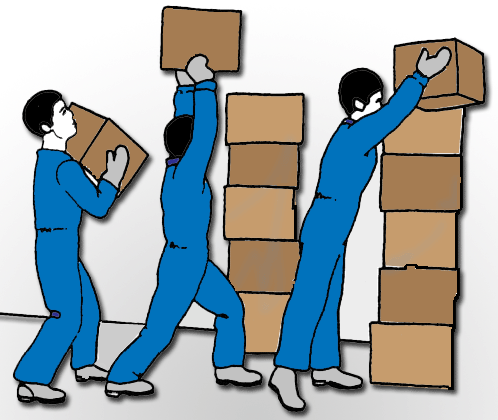 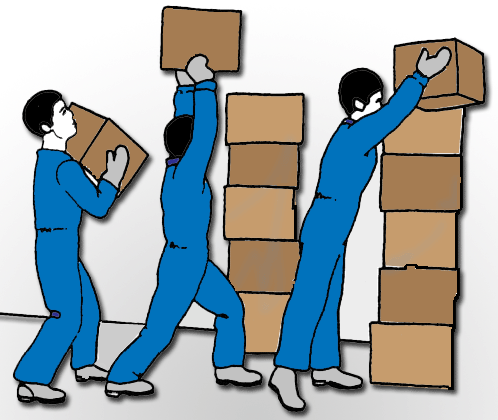 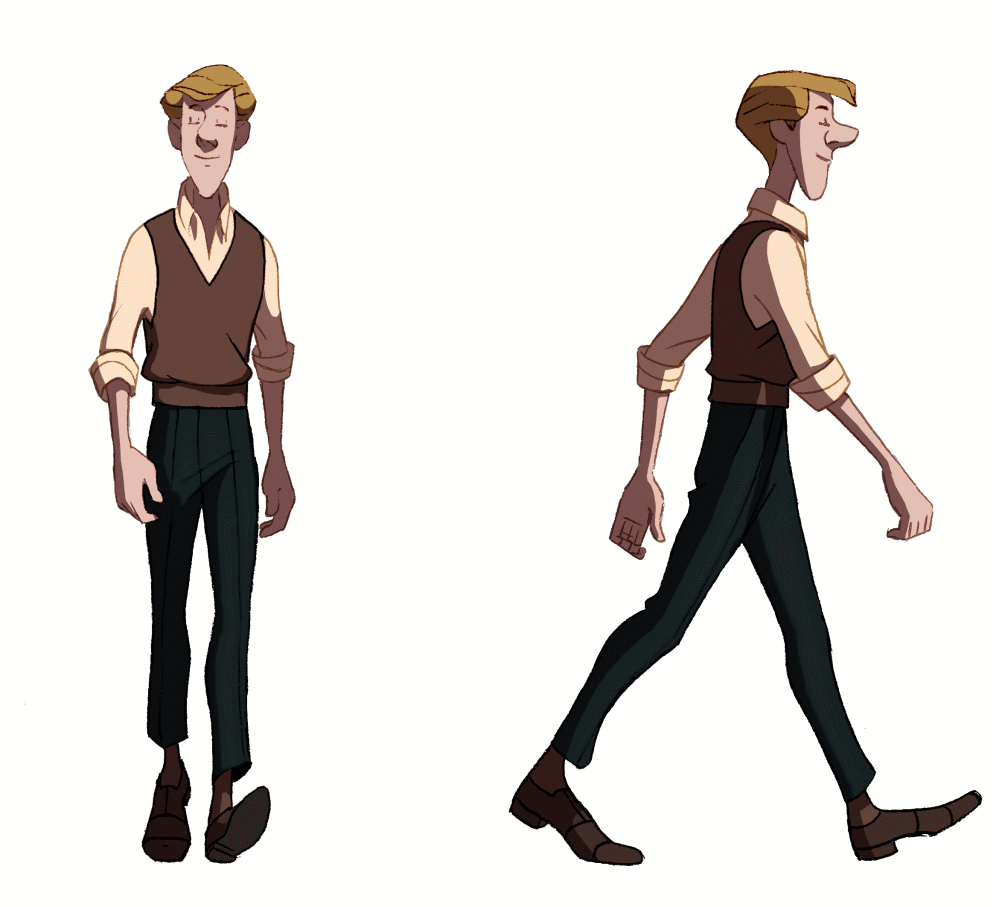 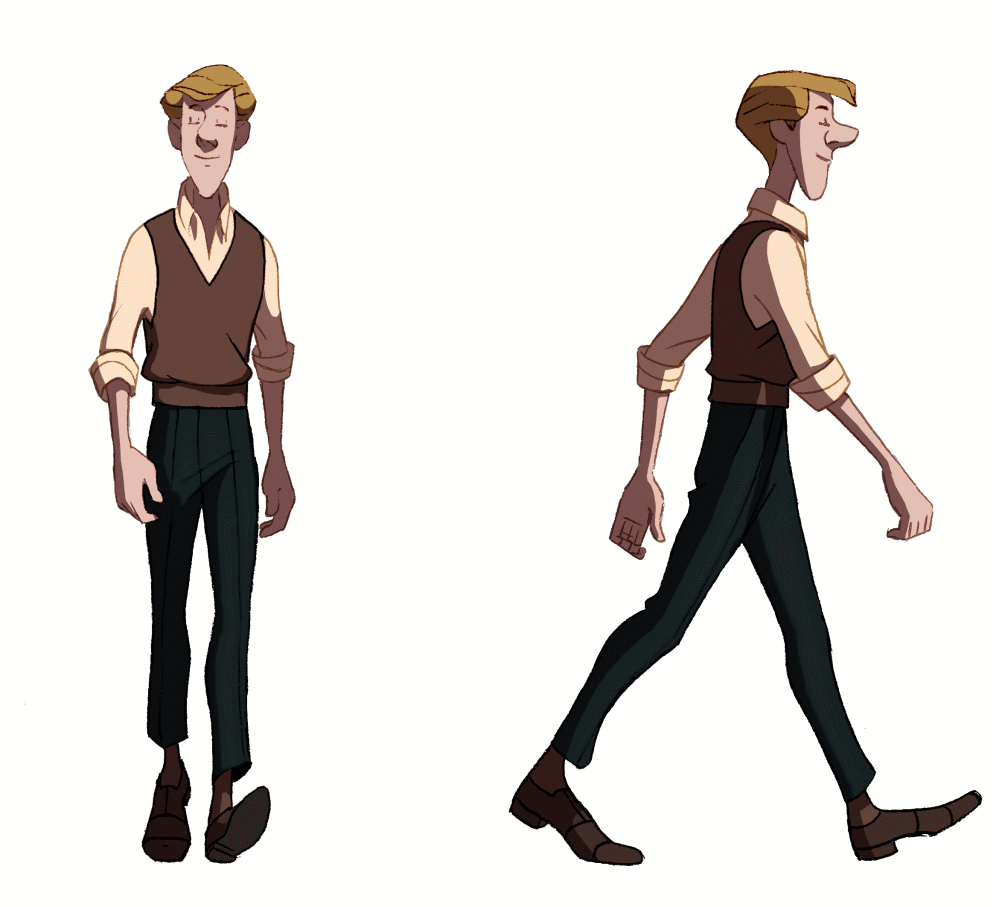 มีพนักงานขนลงอยู่ 5 คน
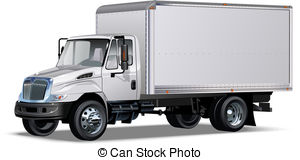 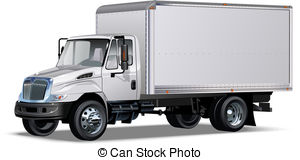 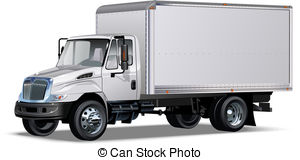 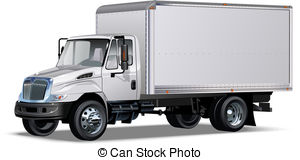 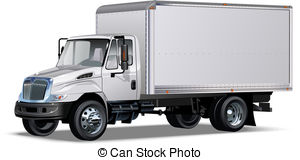 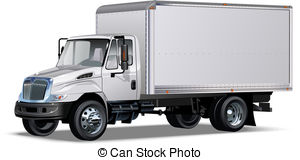 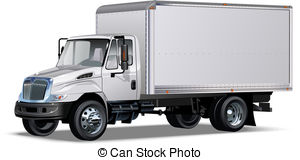 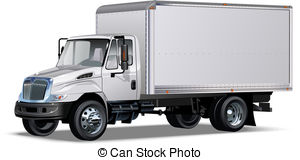 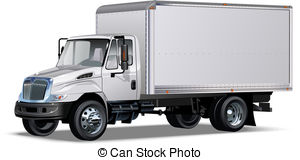 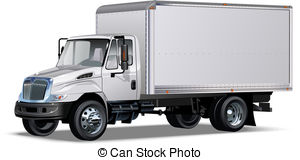 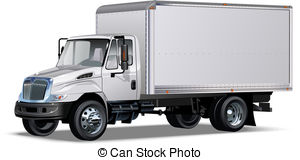 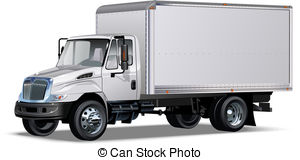 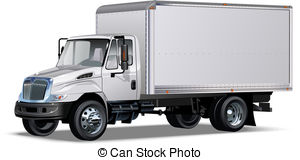 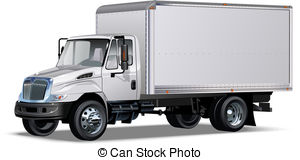 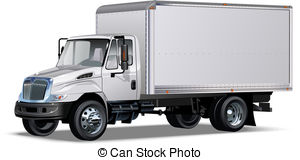 รถบรรทุกรอคิวอยู่ 8 คัน
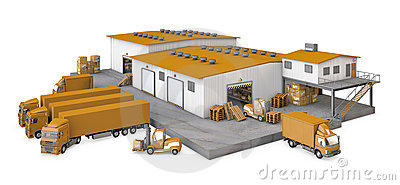 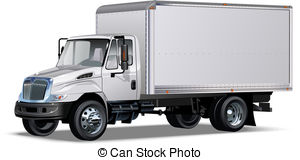 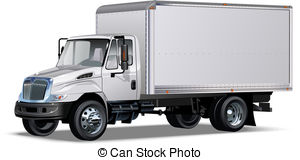 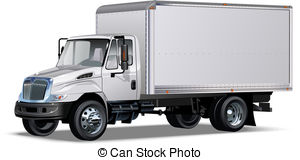 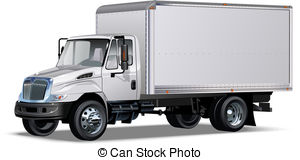 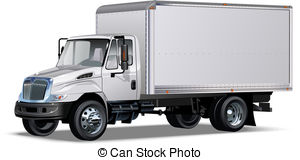 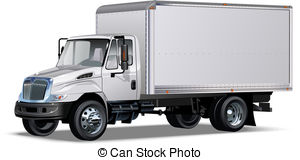 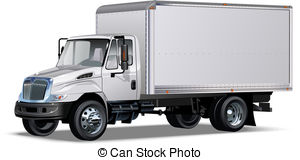 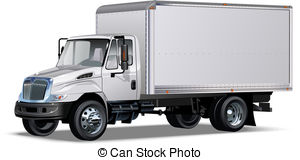 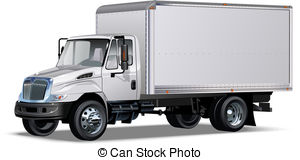 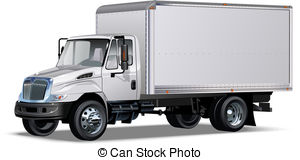 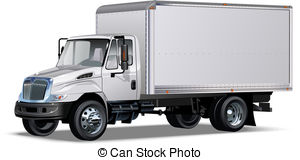 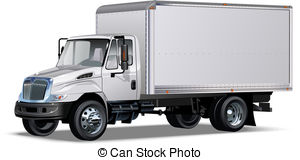 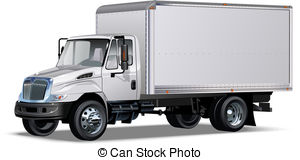 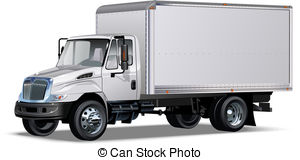 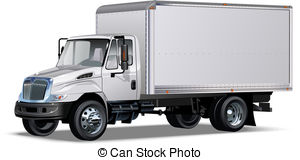 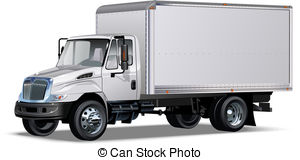 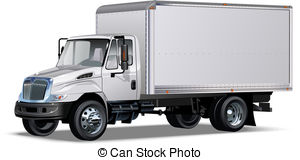 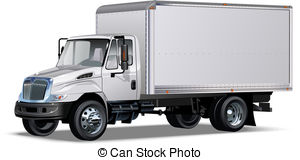 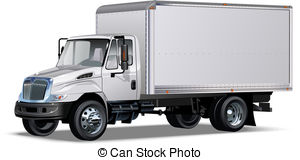 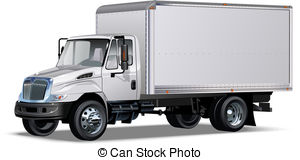 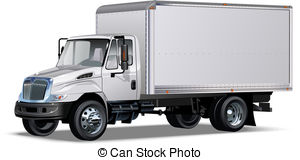 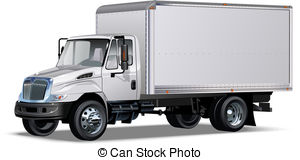 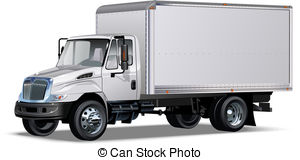 ผจก.จึงคิดที่จะเพิ่มพนักงานเป็น  2,3,หรือ 4 ทีม เพื่อลดอัตราค่าใช้จ่าย
เหมาะสมและต่ำสุด
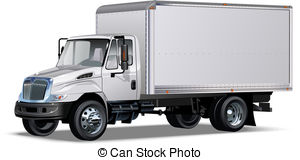 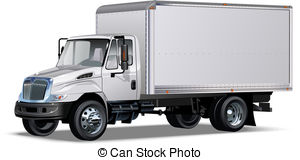 มีพนักงานขนขึ้นอยู่ 5 คน
Queuing Theory
คำนวณค่าใช้จ่าย
1.  รถมา ชม.ละ 10คัน ไม่ว่าจะกี่ทีมก็ตาม

2.  มี 1ทีม รอ 4 คู่ มี 2 ทีมรอ 3คู่ มี....

3.  (2.*1.) เช่น มี1ทีม รออยู่ 4*10=40….

4.  จะกี่ทีม เราก็จ่าย ชม.ละ 500 บาท

เอา (2.*4.) เช่น 4*500=2000 มี1ทีมจ่าย2000 บาท.มี2ทีมจ่าย 1500 บาท..
เราเอา 2ไปหาร ข้อ 5. เช่น 2000/2=1000…
7. ค่าจ้าง ชม.ละ20/คน เช่น 1ทีม10คน 20*10=200, 2ทีม:20*20=400…
ค่าใช้จ่ายต่ำสุด คือ 4 ทีม มีค่าใช้จ่าย= 1050 บาท
Queuing Theory
หน่วยเข้ารับบริการ
หมายถึง ผู้รับบริการหรือลูกค้า ซึ่งมาจากกลุ่มผู้เข้ารับบริการ เช่น คน สัตว์ สิ่งของ  วัตถุดิบ อุปกรณ์ เครื่องจักร ฯลฯ
                              แบ่งออกเป็น  2 ประเภท
ผู้เข้ารับบริการที่มีจำนวนไม่จำกัด
     - จำนวนผู้เข้ารับบริการมีจำนวนมาก
	- ทยอยกันเข้ามาเรื่อยๆ เช่น รถยนต์ขึ้นทางด่วน ผู้มาซื้อสินค้าตามห้างต่างๆ
2.  หน่วยผู้เข้ารับบริการที่มีจำนวนจำกัด
     - จำนวนผู้เข้ารับบริการมีจำนวนน้อยหรือเป็นกลุ่ม
	- รับบริการแบบเฉพาะเจาะจง
เช่น  เครื่องจักรในโรงงาน ที่รอการตรวจซ่อม จากช่างซ่อม ( Com,Program,เฉพาะด้าน)
Queuing Theory
สถิติที่ใช้ในการคำนวณ คือ การแจกแจงแบบ เอ็กซ์โปเนนเซียล  เพื่อหาช่วงเวลาของผู้ที่เข้ารับบริการ หรือเวลาการให้บริการ
กรณีมีการแจกแจงแบบ Poison Distribution
P(x)=ความน่าจะเป็นที่ลูกค้าจะเข้ารับบริการ
X=จำนวนลูกค้าต่อหน่วยเวลา(คนต่อหน่วยเวลา)
t=จำนวนเวลาให้บริการต่อครั้ง(หน่วยเวลาต่อครั้ง)
=อัตราการเข้ามารับบริการ(คนต่อหน่วยเวลา)
e=2.7183
Queuing Theory
ค่าทางสถิติที่สำคัญ
แบ่งเป็น 2 กลุ่ม คือ
ค่าสถิติที่เกี่ยวข้องกับผู้รับบริการ 
ค่าสถิติที่เกี่ยวข้องกับแถวคอยและผู้ให้บริการ

1. ค่าสถิติที่เกี่ยวข้องกับผู้รับบริการ 

 ประกอบด้วย
      -  เวลารอคอยที่ลูกค้าต้องใช้ไปในแถวคอยในขณะรอรับบริการ
	-  เวลาที่ลูกค้าใช้ไปในการรับบริการ
	-  เวลาที่ลูกค้าต้องเสียไปทั้งหมดในระบบคิว  ซึ่งรวมเวลารอคอยในแถวคอยและเวลาที่ใช้ไปในการรับบริการ
	-  โอกาสหรือความน่าจะเป็นที่ลูกค้าจะได้รับบริการทันทีที่มาถึง
	-  โอกาสหรือความน่าจะเป็นที่ลูกค้าจ้ะองคอยนานกว่าเวลาที่ลูกค้ายอมรับได้
	-  โอกาสที่ลูกค้าจะไม่ได้รับบริการ เนื่องจากไม่สามารถเข้าสู่ระบบคิวได้
Queuing Theory
2.ค่าสถิติที่เกี่ยวข้องกับแถวคอยและผู้ให้บริการ
	-  ความยาวของแถวคอย  หรือ จำนวนลูกค้าที่ต้องคอยในแถวคอย
	-  จำนวนลูกค้าทั้งหมดที่อยู่ในระบบแถวคอย
	-  จำนวนลูกค้าที่เสียไปเนื่องจากไม่สามารถเข้าสู่ระบบแถวคอย
	-  จำนวนลูกค้าที่จะสูญเสียไปเนื่องจากไม่พอใจ ต่อการรอคอยนานเกินไป
	-  อัตราส่วนการว่างงาน กับการทำงานของผู้ให้บริการ
สัญลักษณ์ที่ใช้ในตัวแบบแถวคอย
=   อัตราการเข้ารับบริการดโดยเฉลี่ย(คนต่อหน่วยเวลา)
=   อัตราการให้บริการโดยเฉลี่ย (คนต่อหน่วยเวลา,ขีดความสามารถให้บริการ)
s=   จำนวนช่องบริการของระบบถวคอย
Lq = ค่าคาดหมาย(ค่าความน่าจะเป็น)ของจำนวนผู้เข้ารับบริการที่คาดว่าจะรอในระบบแถวคอย
Ls = ค่าคาดหมายของจำนวนผู้รับบริการเฉลี่ยทั้งระบบ
Wq = ค่าคาดหมายของเวลาที่ผู้เข้ารับบริการคอยในแถวคอย (เวลาเฉลี่ยที่ลุกค้าหนึ่งคนต้องอยู่ในระบบแถวคอย)
Ws =เวลาเฉลี่ยที่ลูกค้า 1 คนรอคอยอยู่ในแถวรวมกับเวลาที่ได้รับบริการนั้นจนเสร็จ
P(n) = ความน่ะเป็นที่จะมีผู้รับบริการจำนวนเท่ากับ  n รายอยู่ในระบบแถวคอย
P(o) = ค่าความน่าจะเป็นที่จะมีผู้รับ  0  รายอยู่ในระบบคิว(ไม่มีผู้รับบริการ/หน่วยให้บริการว่างงาน)
P = สัดส่วนของเวลาที่ผู้ให้บริการต้องทำงาน(เวลาที่ผู้ให้บริการทำงานหารด้วยเวลาทั้งหมด)
Queuing Theory
Ls  =      Ws,
Lq  =      Wq,
Queuing Theory
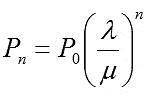 Queuing Theory
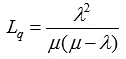 [Speaker Notes: 5. Ls= เป็นการคำนวณว่า จะมีผู้รับบริการรออยู่ในระบบกี่ราย
Lq = เพื่อพิจารณาว่าจะมีผู้เข้ารับบริการรออยู่ในแถวคอยกี่ราย
Ws = เพื่อทราบว่าเวลานั้น เป็นเวลาที่นานเกินไป หรือไม่ผู้เข้ารับบริการเต็มใจหรือไม่]
Queuing Theory
ตัวอย่างที่ 2
โรงงานซ่อมเครื่องจักรแห่งหนึ่ง  รับซ่อมเครื่องจักรโดยทั่วไป  จากสถิติพบว่า เวลาโดยเฉลี่ย รับเครื่องจักรมาซ่อม 3 เครื่องต่อวัน  
เครื่องจักรจะเข้าซ่อมในแผนกซ่อม เฉลี่ยเครื่องละ 6 ชั่วโมง 
แผนกซ่อมดำเนินงานตลอด 24 ชั่วโมง เนื่องจากถ้าซ่อมไม่ทันตามเวลากำหนด จะถูกปรับในราคาสูงมาก   ดังนั้นโรงงานจึงให้คนงานซ่อมเครื่องจักรทำงานตลอด 24ชั่วโมง
สำหรับเครื่องจักรที่ยังไม่ได้ซ่อม ต้องเข้าคิวรอ มีพื้นที่ให้รอได้ไม่จำกัด
วิธีทำ
[Speaker Notes: = คือลูกค้า
= ผู้ให้บริการ
มีเวลาทำการตลอด 24ชม ข้อจำกัด คื่อให้บริการซ่อมได้ 6 ชม/เครื่องเท่านั้น  ดังนั้น24 ชม ซ่อมได้เต็มที่4 เครื่อง]
Queuing Theory
1.  ค่าความคาดหมาย จำนวนเครื่องจักรที่อยู่ในระบบ
หมายความว่า  โดยเฉลี่ยแล้ว จะมีเครื่องจักรเสีย รอซ่อมอยู่ในระบบแถวคอย เท่ากับ  3  เครือง
Queuing Theory
2.  ค่าความคาดหมาย จำนวนเครื่องจักรที่อยู่ในแถวคอย
หมายความว่า  โดยเฉลี่ยแล้ว จะมีเครื่องจักรเสีย รอซ่อมอยู่ในแถวคอย เท่ากับ  2.25  เครื่อง 
(ตามความสามารถของผู้ให้บริการ)
3.  ค่าความคาดหมาย จำนวนเครื่องจักรที่อยู่ในแถวคอย
หมายความว่า  เวลาที่เครื่องจักรแต่ละเครื่องอยู่ในระบบแถวคอยโดยเฉลี่ยนาน 24 ชั่วโมง  
(เนื่องจาก เครื่องจักรเสียและเข้าซ่อมห่างกันโดยเฉลี่ย 8 ชั่วโมงต่อเครื่อง  
ดังนั้น เครื่องจักรที่เข้ามาซ่อม ต้องรอเครื่องจักรที่อยู่ในคิว + เครื่องจักรที่กำลังรับการซ่อม)
Queuing Theory
4.  ค่าความคาดหมาย ของเวลาคอยในแถวคอย
หมายความว่า  โดยเฉลี่ยแล้ว จะมีเครื่องจักรเสีย รอซ่อมอยู่ในแถวคอย เท่ากับ  2.25  เครื่อง 
(ตามความสามารถของผู้ให้บริการ)
5.  สัดส่วนของเวลาที่ผู้ให้บริการ(ช่างซ่อม)ทำงาน
หมายความว่า  ช่างซ่อมเครื่องจักรใช้เวลาในการซ่อมเครื่องจักร จำนวน 3 เครื่อง เป็นเวลา 18 ชั่วโมง  
ซึ่งเวลาในการทำงาน เท่ากับ 24 ชั่วโมง
ดังนั้น ช่างซ่อมเครื่องจักร จะมีเวลาว่างรวม  6  ชั่วโมง (ซึ่งสามารถซ่อมเครื่องจักรได้อีก 1 เครื่อง )
Queuing Theory
6.  การคำนวณค่าความน่าจะเป็นที่จะมีเครื่องจักรเข้ซ่อม  4 เครื่อง ในระบบ
ดังนั้น   จะต้องคำนวณค่า P(0) ก่อน ดังนี้
P(o)  = 1 -0.75 ,   = 25
หมายความว่า  โอกาสที่จะมีเครื่องจักรเสียและเข้าซ่อม  มีค่าความน่าจะเป็นน้อยมาก  
ที่จะมีเครื่องจักรเข้าซ่อม 4 เครื่องต่อวัน หรือคิดเป็นร้อยละ  8%  เท่านั้น
Queuing Theory
ความน่าจะเป็นที่มีเครื่องจักรน้อยกว่า หรือเท่ากับ 4 เครื่อง ในแถวคอย  คำนวณได้ คือ
                   P( 4 )  = P(1) + P(2) + P(3) + P(4)
Finish
ตัวอย่างที่2
ทางด่วนสายหนึ่ง มีสถานที่เก็บเงินอยู่ด้านทางออก จำนวน 1 สถานี   สถานีรถยนต์ประเภทต่างๆ จะแล่นมาถึงสถานีดังกล่าวในรูปแบบ exponential ในอัตรา  120 คัน ต่อชั่วโมง  รถแต่ละคันใช้เวลา 15 วินาที
จากสมมติฐานของผู้รับบริการและแถวคอยไม่จำกัดความยาว  ให้วิเคราะห์แถวคอยโดยคำนวณค่าสถิติต่างๆของระบบแถวคอย
มีรถเข้ารับบริการ 2 คันต่อนาที  แต่ผู้ให้บริการสามารถให้บริการได้ 4 คันต่อนาที
[Speaker Notes: รูปแบบ exponential   คือเลขยกกำลัง เช่น 2 5   นั่นคือ 2* กัน 5 ตัว=32    2 8 นั่นคือ 2* กัน 8 ตัว=256   มันจะมีค่าทวีคูณ]
1.  ความน่าจะเป็นที่ไม่มีผู้รับบริการในระบบ
P(o)  = 0.5,   = 50%
มีโอกาสเกิดขึ้น  50:50
1.  สัดส่วนของเวลาที่ผู้ให้บริการทำงาน
P = 0.5 นาที หรือ   30  วินาที
3.  ค่าคาดหมายของ จำนวน ผู้รับบริการในระบบ
คาดว่าจะมีผู้รับบริการ รอ ในระบบ จำนวน 1 คัน
4.  ค่าคาดหมายของจำนวนผู้รับบริการในแถวคอย
5.  ค่าคาดหมายของเวลาผู้รับบริการรอคอยในระบบ
6.  ค่าคาดหมายของเวลาคอยในแถวคอย(คิว)
สรุปว่า  ลูกค้าจะรอในแถวคอย เพียง  15  วินาที ก็จะเข้ารับบริการ  
ลูกค้าก็จะออกไปในระบบ ภายใน 30 วินาที
7.  จงหาความน่าจะเป็นที่จะมีรถยนต์  3  คันในระบบ
ดังนั้น   จะต้องคำนวณค่า P(0) ก่อน ดังนี้
P(o)  = 0.50,  หรือ  50 %
หมายความว่า  คว่าน่าจะเป็นที่จะมีรถยนต์รอในระบบ 3 คันนั้นมีเพียง 6.25 %
Queuing Theory
8.  จงหาความน่าจะเป็นที่จะน้อยกว่า หรือ เท่ากับ 3  คันในระบบ
P( 3 )  = P(1) + P(2) + P(3)
โอกาสความน่าจะเป็นที่จะมีรถเท่ากับ 3  2  1 หรือ 0  มีค่ามากถึง  93.75%
 มีความเป็นไปได้สูง
Queuing Theory
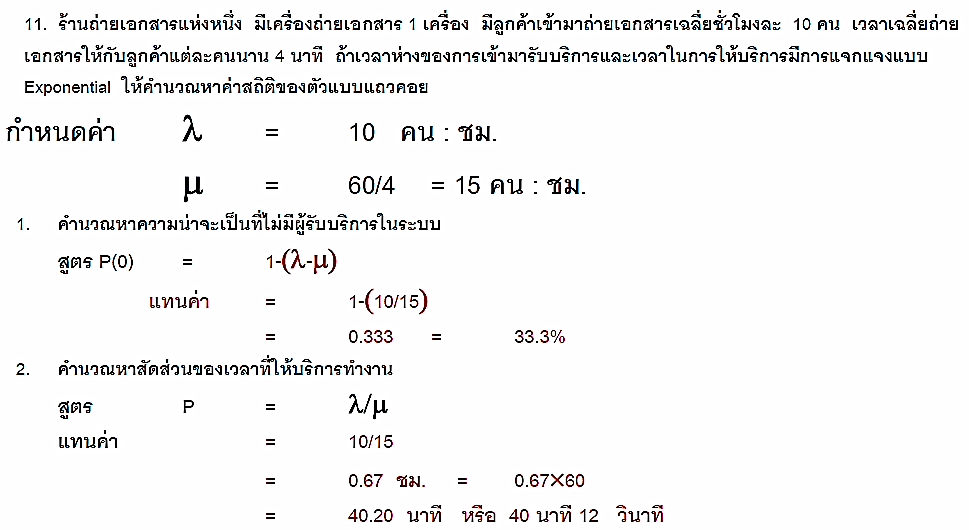 Queuing Theory
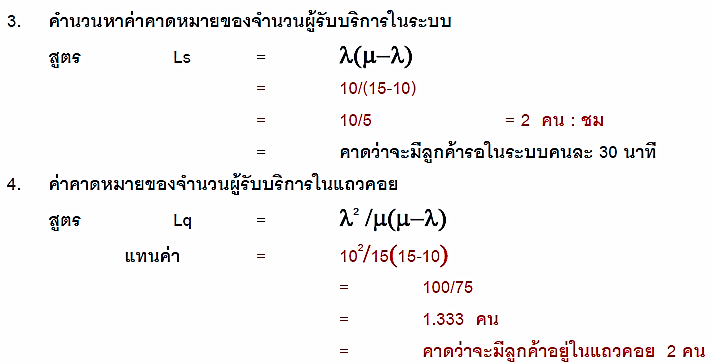 Queuing Theory
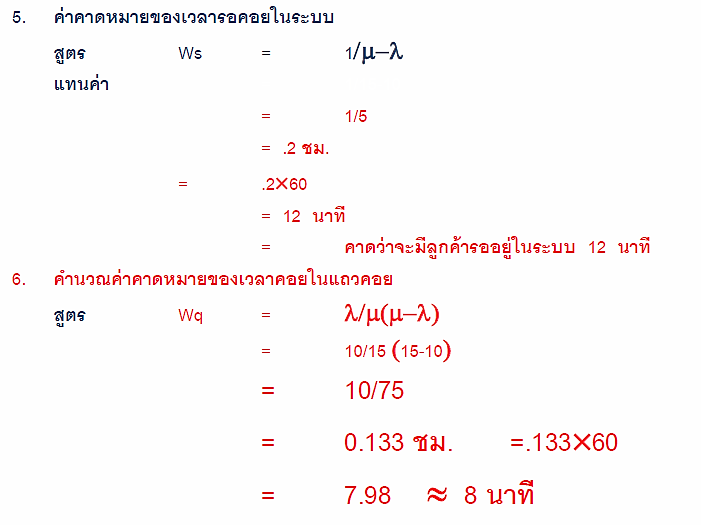 Queuing Theory
สรุป ผลลัพธ์ที่ได้ เวลาคอยในแถวคอย 8 นาที ลูกค้าจะรออยู่ในแถวคอย 8 นาที และคอยในระบบ 12 นาที รวมเวลารับบริการทั้งหมด 12+8 = 20 นาที ถ่ายเอกสารอีก 4 นาที คาดว่าลูกค้าจะรอได้
Queuing Theory
แบบฝึกหัด
บริษัทขนส่งทั่วไปจำกัด  บริษัทเปิดทำการตลอด 24 ชั่วโมง 
ในแต่ละชั่วโมงจะมีรถบรรทุกเข้าขนถ่ายสินค้าจานวน 16 คัน 
แบ่งเป็น 8 คันเพื่อขนถ่ายสินค้าเข้าไปเก็บไว้ในโกดัง 
และอีก 8 คันขนถ่ายสินค้าใส่รถบรรทุกเพื่อไปส่งให้ลูกค้าที่ปลายทาง 
ลักษณะการให้บริการจะให้บริการครั้งละ 2 คัน และมีเวลาการให้บริการ 1 ชั่วโมง 
ปัญหาคือรถบรรทุกที่ยังไม่ได้ขนถ่ายสินค้าจะต้องจ่ายค่าเช่าชั่วโมงละ 700 บาท 
(ต่อ 2 คัน) มีพนักงานอยู่ 1 ทีม ทีมละ 16 คน (ค่าแรงคนละ 50 บาทต่อชั่วโมง ) 
ดังนั้นผู้จัดการจึงคิดที่จะเพิ่มพนักงานเป็น 2, 3, หรือ 4 ทีม จึงจะเหมาะสม 
(เสียค่าใช่จ่ายต่าสุด)
Queuing Theory
แบบฝึดกหัดที่ 2
โรงงานซ่อมเครื่องจักรแห่งหนึ่ง  รับซ่อมเครื่องจักรโดยทั่วไป  จากสถิติพบว่า เวลาโดยเฉลี่ย รับเครื่องจักรมาซ่อม 5 เครื่องต่อวัน  
เครื่องจักรจะเข้าซ่อมในแผนกซ่อม เฉลี่ยเครื่องละ 1.5 ชั่วโมง 
แผนกซ่อมดำเนินงานตลอด 24 ชั่วโมง เนื่องจากถ้าซ่อมไม่ทันตามเวลากำหนด จะถูกปรับในราคาสูงมาก   ดังนั้นโรงงานจึงให้คนงานซ่อมเครื่องจักรทำงานตลอด 24ชั่วโมง
สำหรับเครื่องจักรที่ยังไม่ได้ซ่อม ต้องเข้าคิวรอ มีพื้นที่ให้รอได้ไม่จำกัด
Queuing Theory
คำนวณค่าใช้จ่าย
1.  รถมา ชม.ละ 10คัน ไม่ว่าจะกี่ทีมก็ตาม

2.  มี 1ทีม รอ 4 คู่ มี 2 ทีมรอ 3คู่ มี....

3.  (2.*1.) เช่น มี1ทีม รออยู่ 4*10=40….

4.  จะกี่ทีม เราก็จ่าย ชม.ละ 500 บาท

เอา (2.*4.) เช่น 4*500=2000 มี1ทีมจ่าย2000 บาท.มี2ทีมจ่าย 1500 บาท..
เราเอา 2ไปหาร ข้อ 5. เช่น 2000/2=1000…
7. ค่าจ้าง ชม.ละ20/คน เช่น 1ทีม10คน 20*10=200, 2ทีม:20*20=400…
ค่าใช้จ่ายต่ำสุด คือ 1 ทีม มีค่าใช้จ่าย= 3250 บาท